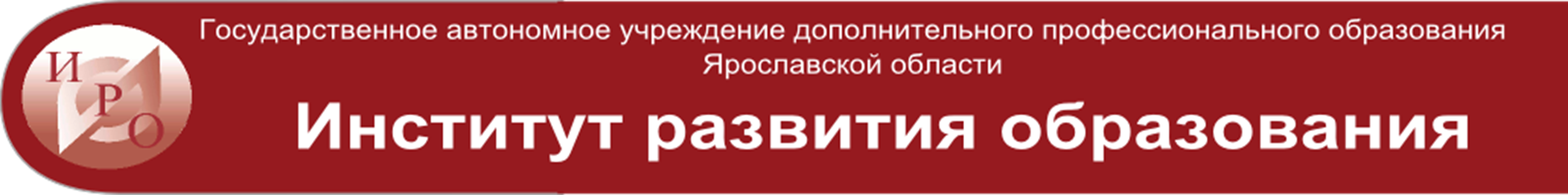 Результаты исследования качества дошкольного образования в 2016-2017-2018 годах
© ГАУ ДПО ЯО ИРО
© Кафедра дошкольного образования
© Коточигова Е.В.
Цель экспертизы – выявление тенденций развития дошкольной образовательной практики в Ярославской области и определение степени ее соответствия ФГОС ДО
Характеристика выборки:
В исследовании принимали участие дошкольные учреждения Ярославской области
В 2016 году – 15 учреждений
В 2017 – 25 учреждений
В 2018 – 7 учреждений
Условия формирования выборки 
2016 год:
3 детских сада, которые демонстрируют высокое качество образования. Эти три детских сада выбираются на основании экспертной оценки.
 12 детских садов выбраны случайным образом на основании жеребьевки (рандомизации)
В каждом саду обследуется одна группа (средняя)
 2017 год: 
Повторное исследование 15-ти садов (старшая группа)
10 новых садов (средняя группа): 3+7
2018 год: дизайн исследования не определял условий – новый оператор, новый сайт
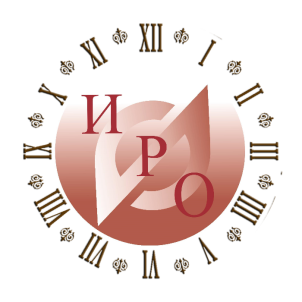 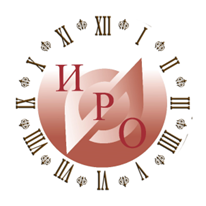 Общий индекс качества
2016 – 4.05
2017 – 4.30
2018 – 4.40
Особенности образовательной среды в ДОО Ярославской области (max 7)
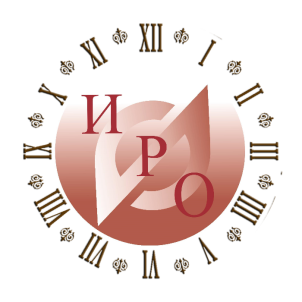 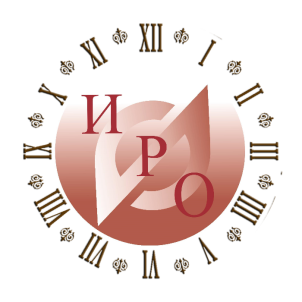 Цифры говорят…
Наивысшее значение достигнуто по подшкале «Взаимодействие» (5.01 - 5.12 – 5.34 ), что можно считать зоной относительного благополучия в региональной системе дошкольного образования
Обеспечивается присмотр для обеспечения безопасности и поддержания  дисциплины 
Имеют место  некоторые позитивные взаимодействия между педагогами и детьми, детьми друг с другом 
Однако: коммуникации с детьми чаще используются для контроля за поведением детей, крайне редки случаи развивающего взаимодействия
Среднее значение подшкалы «Предметно – пространственная среда»
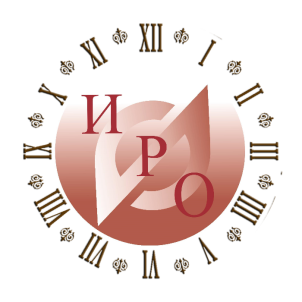 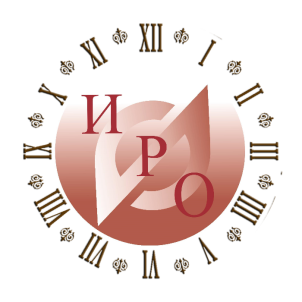 Цифры говорят…
Среда приобретает характеристики «открытости», создаются  разнообразные центры активностей 
Появляются места уединения, отдыха и комфорта 
Уменьшается количество закрытых высоких  стеллажей
Однако: не «читается», что дети являются хозяевами группового пространства, практически нет «следов детской деятельности»
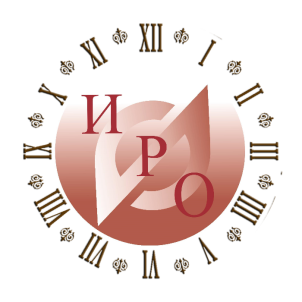 Среднее значение подшкалы «Речь и мышление»
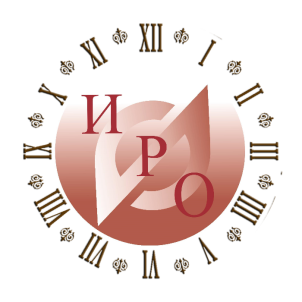 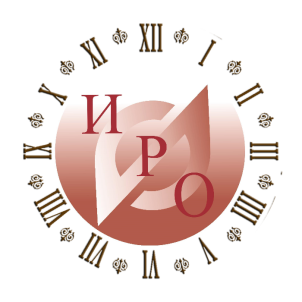 Цифры говорят…
Полученные данные, с нашей точки зрения, говорят о сохранившихся традициях педагогической практики «влиять на ребенка», «формировать» и т. д.  Сказываются и тенденции применения «традиционных практик» к организации образовательной среды в детском саду.
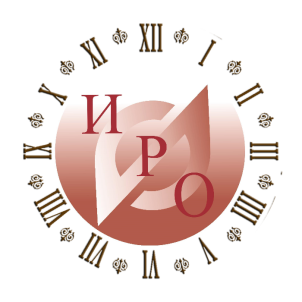 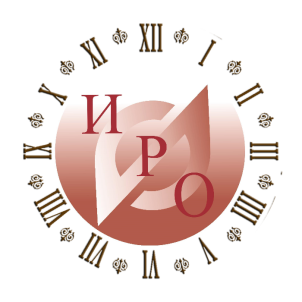 Исследование проведено…Что дальше?
Информационные семинары для руководителей и специалистов всех муниципальных районов региона; для лидерских команд ДОО – участников исследования
Проектировочные семинары с педагогическими коллективами ДОО – участниками исследования
Усилены тематические блоки во всех программах КПК (11)
Итоговые материалы курсов повышения квалификации имеют исследовательский характер 
Проектировочные семинары «Качество математического образования» 
Внесены коррективы в работу РИП «Компетентная система дошкольного образования: педагог, ребенок, родитель»
Проведено исследование готовности педагога в реализации инклюзивного образования
Апробирован новый формат повышения квалификация «Исследование действием…»
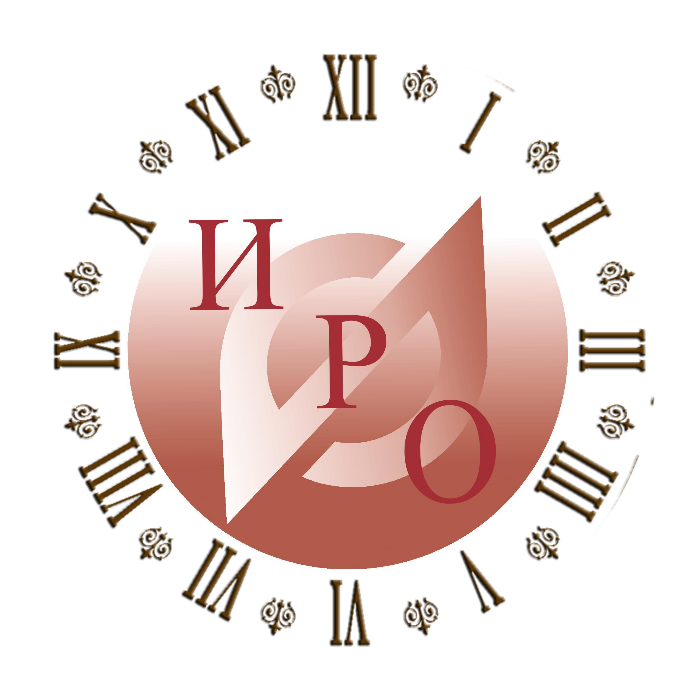 Как использовать данные?
Результаты исследований могут быть использованы
1. совершенствования содержания основных образовательных программ дошкольного образования, 
2. совершенствования методов, форм и средств обучения и развития на дошкольном уровне образования;
3. совершенствования содержания программ развития образовательных организаций;
4. совершенствования внутренних систем оценки качества образования на уровне образовательных организации;
5. совершенствования форм взаимодействия как внутри педагогического коллектива, так и с представителями родительской общественности;
12
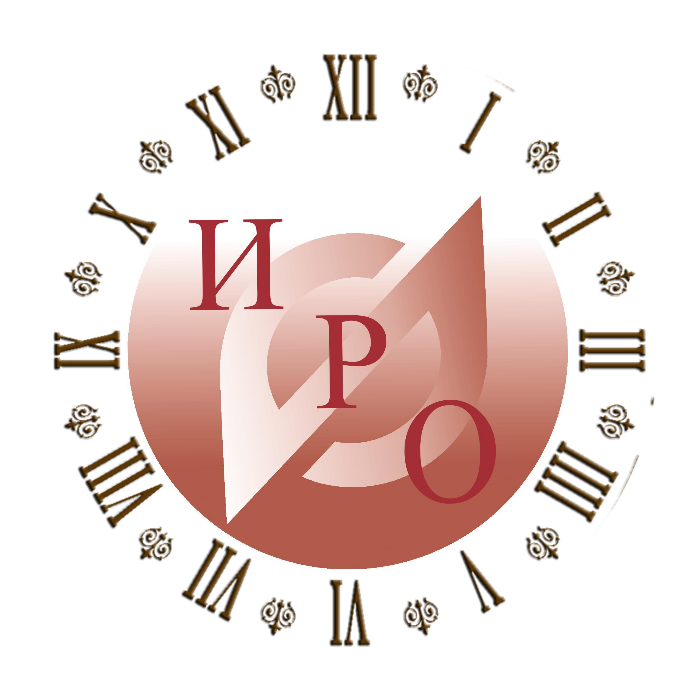 Как использовать данные?
Результаты исследований могут быть использованы (продолжение)
6. повышения качества условий в дошкольных группах образовательных организаций, в том числе предметно-пространственной среды, инвентаря, оборудования и материалов для развития детей дошкольного возраста;
7. совершенствования содержания программ дополнительного профессионального образования;
8. совершенствования содержания нормативного и методического сопровождения образовательных организаций;
9. совершенствования региональных и муниципальных систем оценки качества образования.
10. совершенствования систем проведения научных исследований, мониторинга и анализа данных, направленных на развитие образования и повышение образовательных результатов.
13
Как использовать данные?
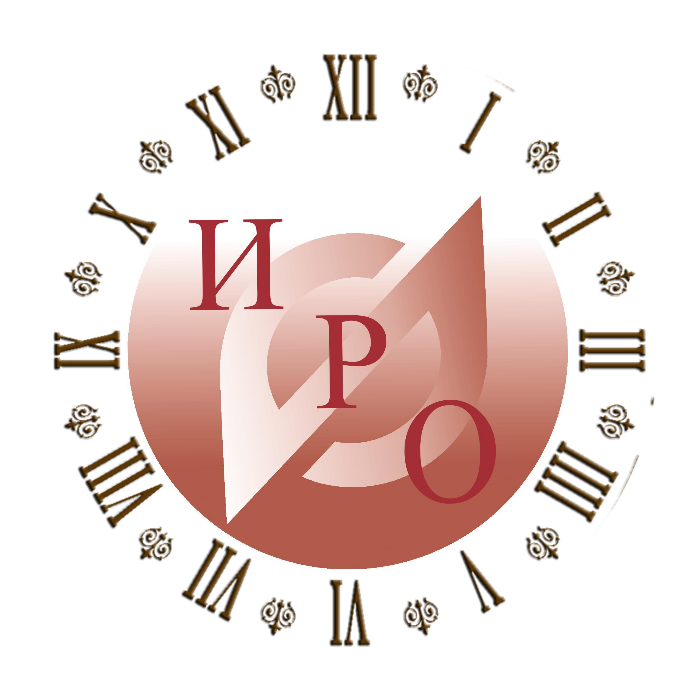 Результаты исследований НЕ могут быть использованы 
1. оценки деятельности педагогов (в том числе в рамках процедуры аттестации на первую и высшую категории; распределения стимулирующего фонда оплаты труда работников);
2. оценки образовательных организаций (в том числе для выстраивания рейтинга образовательных организаций);
3. оценки деятельности муниципальных и региональных органов исполнительной власти, осуществляющих государственное управление в сфере образования.
14
Благодарим за внимание!
Контактная информация:
Россия г. Ярославль, ул. Богдановича, 16 
Сайт: www.iro.yar.ru
E-mail: kotochigova@yandex.ru